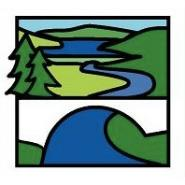 Enrichment Homework
Spring 2
Year Group:      5
Subject:   Music
Link to learning:
We have been listening to and exploring a range of instruments with keyboards.
Your Task:
To present an informative, colourful  display of a range of instruments with keyboards.
Expectations:

Your display must be presented on one or two sheets of A4 or a piece of A3 paper (please ask me if you need paper)
The title of the task is Keyboard Instruments
You can use colours and/or printed pictures
Every instrument chosen needs to be named clearly
Every instrument chosen needs to be accompanied with a paragraph of information including a description of how it works
Spelling punctuation and grammar should be of the highest standard in order that they can be displayed
Due date:
Monday 27th March 2023